Окружающий мир 3 класс Тема «Разнообразие растений»
Оганнисян Нарине Альбертовна
ЦЕЛИ УРОКА:-Узнать об основной классификации растений;-Воспитывать интерес к предмету, бережное отношение к природе.
Почва – одно из основных наших природных богатств. Почему?
 Одинакового ли цвета почва в разных местах?
 Докажите, что в почве есть воздух.
Какие живые существа есть в почве?
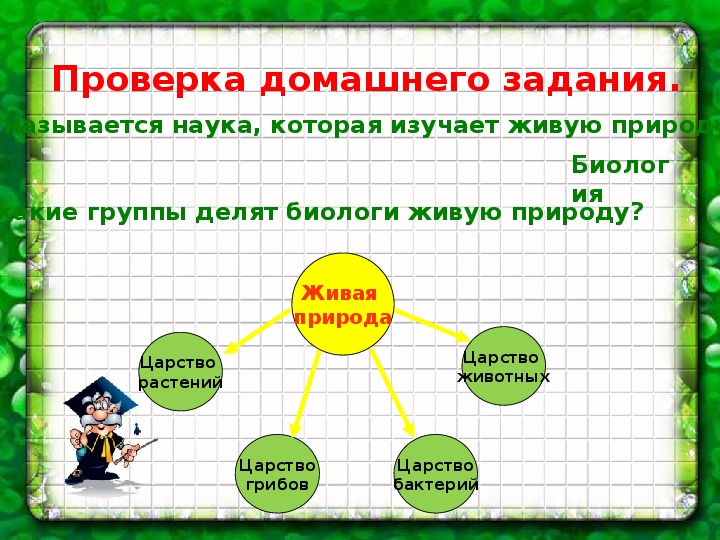 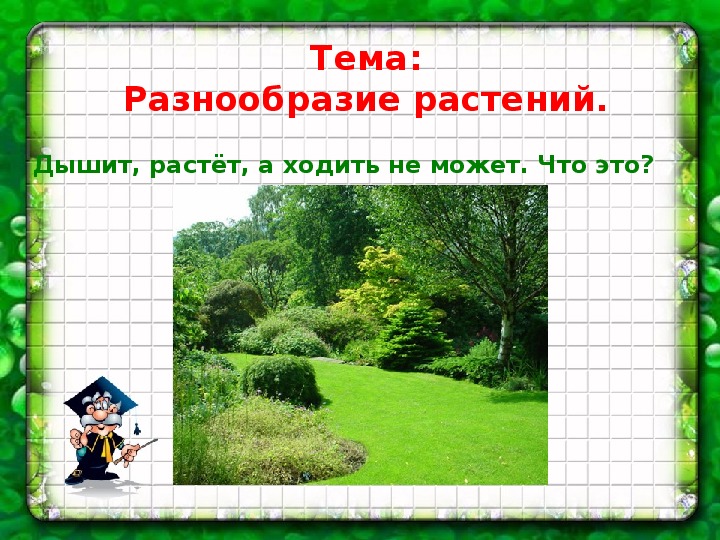 Как вы думаете, над какой темой мы сегодня будем работать?
Разнообразие растений.
Растения на земле встречаются повсюду. Вы, наверно, слышали выражение: «Растение – зелёное одежда земли». На земле почти повсюду есть представители этого царства живой природы. Зелёный наряд  делает нашу планету удивительно  красивой. 
-Как  называется наука о растениях? (Ботаника.)
БОТАНИКА - наука о растенияхБотаника – один из разделов биологии
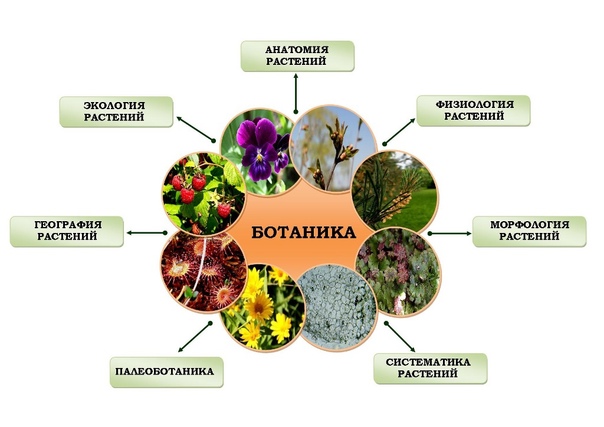 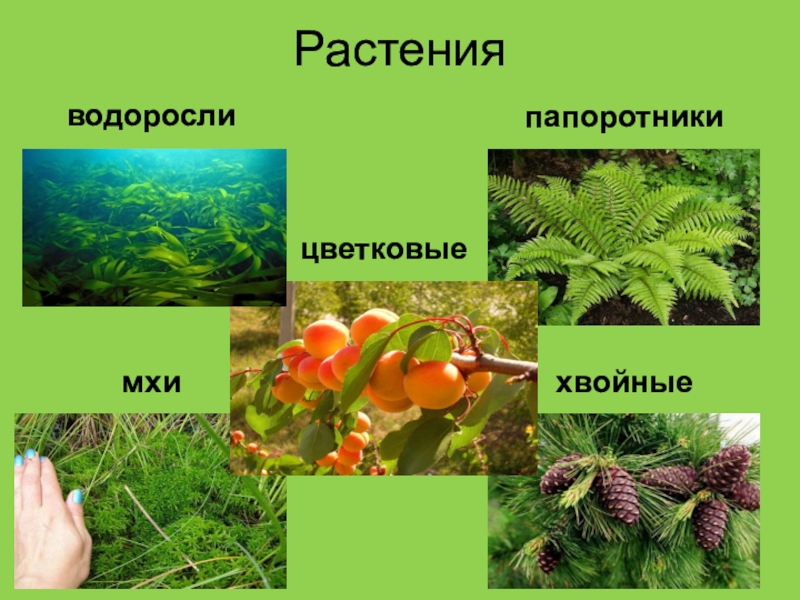 Ученые - ботаники делят царство растений на несколько  групп. Познакомимся с группами растений и найдём их представителей на рисунках:
ВОДОРОСЛИ – самые многочисленные водные растения. Они выделяют в атмосферу более половины всего кислорода.
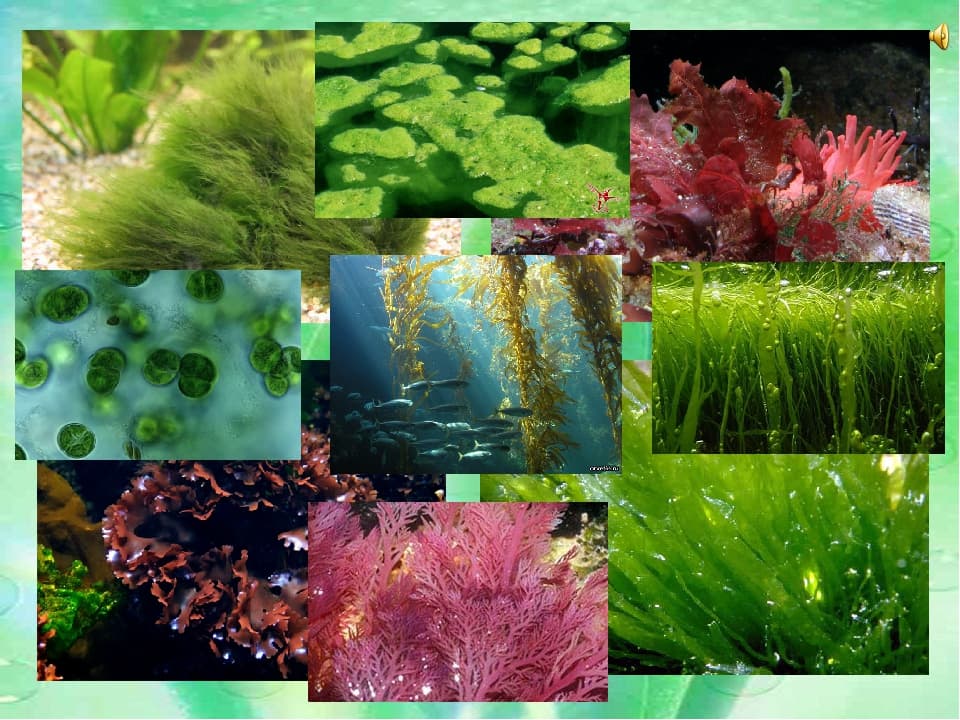 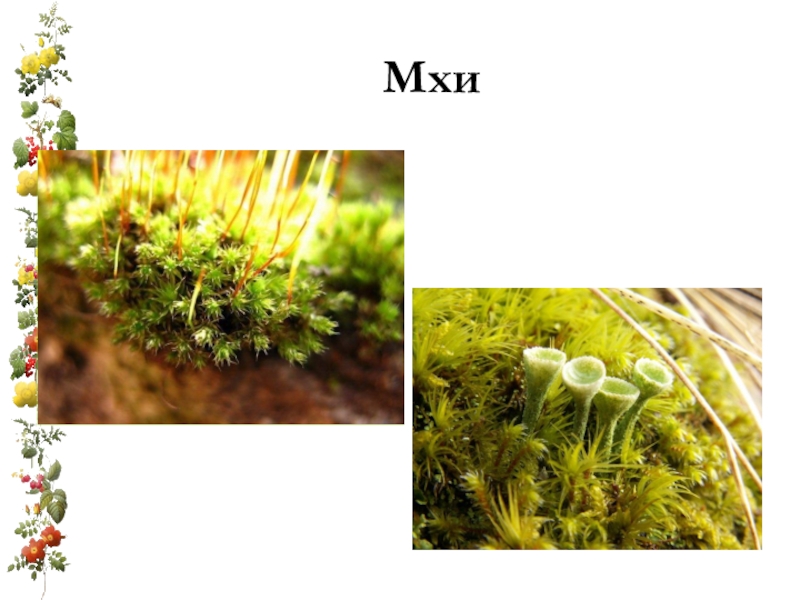 Во время Первой мировой Великой отечественной войны мох сфагнум использовали как замечательный перевязочный материал..
Папоротники
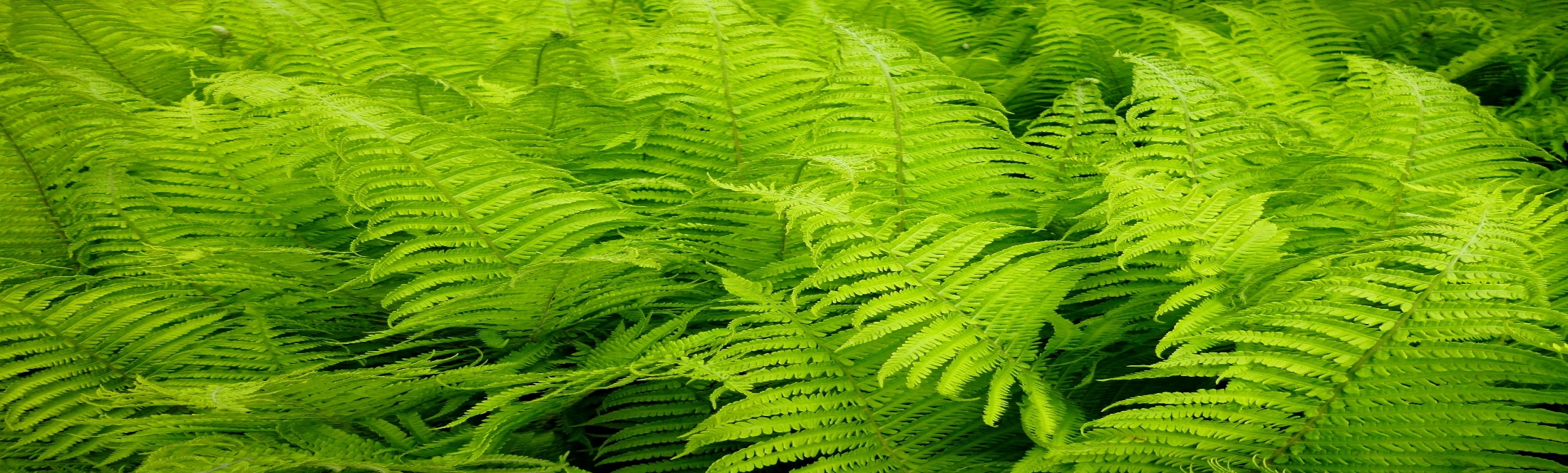 Папоротники легко узнать по красивым листьям, похожим на большие перья. Кроме листьев, у них есть корни и стебли. Цветков, плодов и семян у них не бывает. Самые большие папоротники достигают в высоту 24 метра, а длина листьев у них 5 метров.
Хвойные растения.
Хвойные растения - это сосна, ель,  можжевельник и другие.
У хвойных не бывает цветков и плодов. На месте плодов у них шишки, в которых и созревают семена.
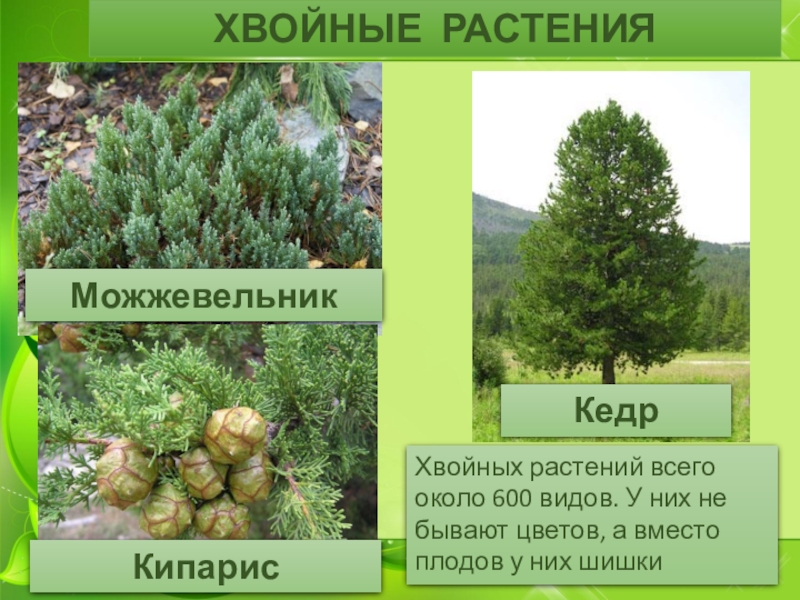 Цветковые растения
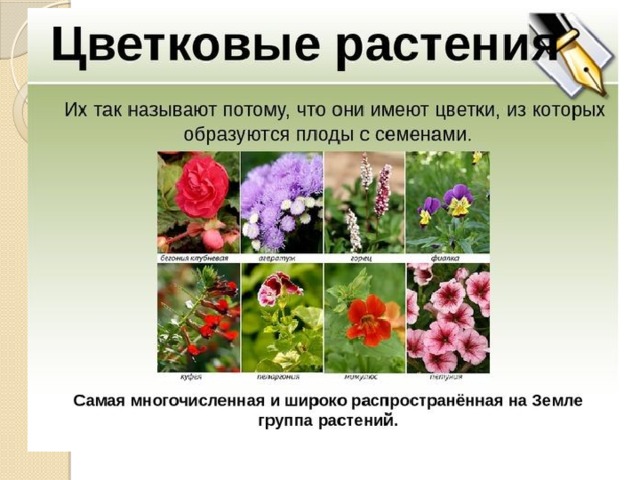 Группа цветковых растений самая многочисленная и разнообразная, почти 250 тысяч видов. Они имеют корни, стебли, листья, цветы и плоды.
Многообразное семейство цветковых растений – орхидные .
Многим из них почва не нужна. По оценке разных авторов, в него входит от 17 до 30 тыс. видов.
Все растения имеют корень, стебель, листья, цветок, плод с семенами.
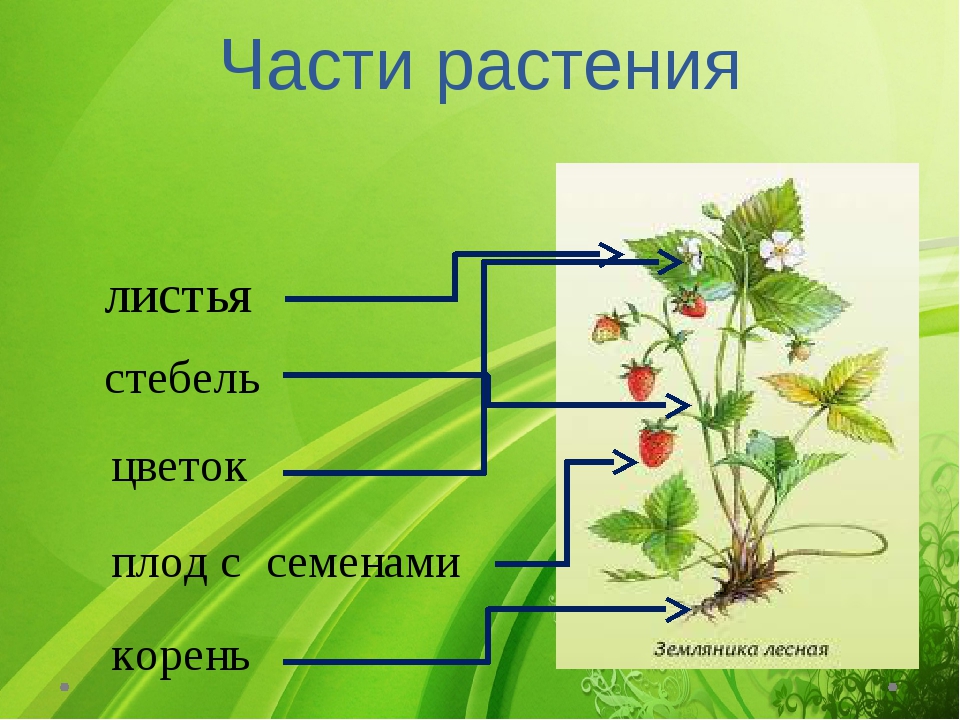 - Давайте найдем отличительные признаки каждой группы растений.
Чему вы научились на уроке? Что нового узнали? • Что удивило в полученной информации?
Что ещё хотелось бы узнать о растениях?
Домашнее задание.
1. Учебник: прочитать текст на странице 69 -73, ответить  на вопросы раздела «Проверь себя» на странице 73
2. Рабочая тетрадь: страница 39 (выполнить письменно)
Использованные материалы:

Окружающий мир. 3 класс.Андрей Плешаков: Окружающий мир. 3 класс. Учебник. В 2-х частях. ФГОС
 http://img-fotki.yandex.ru/get/6429/121447594.327/0_bf7ae_acbf7af3_XL.jpg
 http://medovie-prostory.ru/d/34489/d/2p7021299-1
 http://vkus-zdorovya.ru/uploads/posts/2012-01/1327368696_11
 http://pochemuha.ru/wp-content/uploads/2010/09/vodorosli.
 http://xn--80apgy.od.ua/_pu/0/95214909.
 http://i571.photobucket.com/albums/ss160/natamura/marimo2.
 http://nspbusiness.com/wp-content/uploads/2011/08/vodorosli-krasn
http://3.bp.blogspot.com/_tp8wphhN49I/S_k31LeX16I/AAAAAAAAAOE/frp5FSOgTP k/s1600/SS856589+%5B01%5D.JPG
http://www.bg-znanie.ru/articles/346333/1.jpg
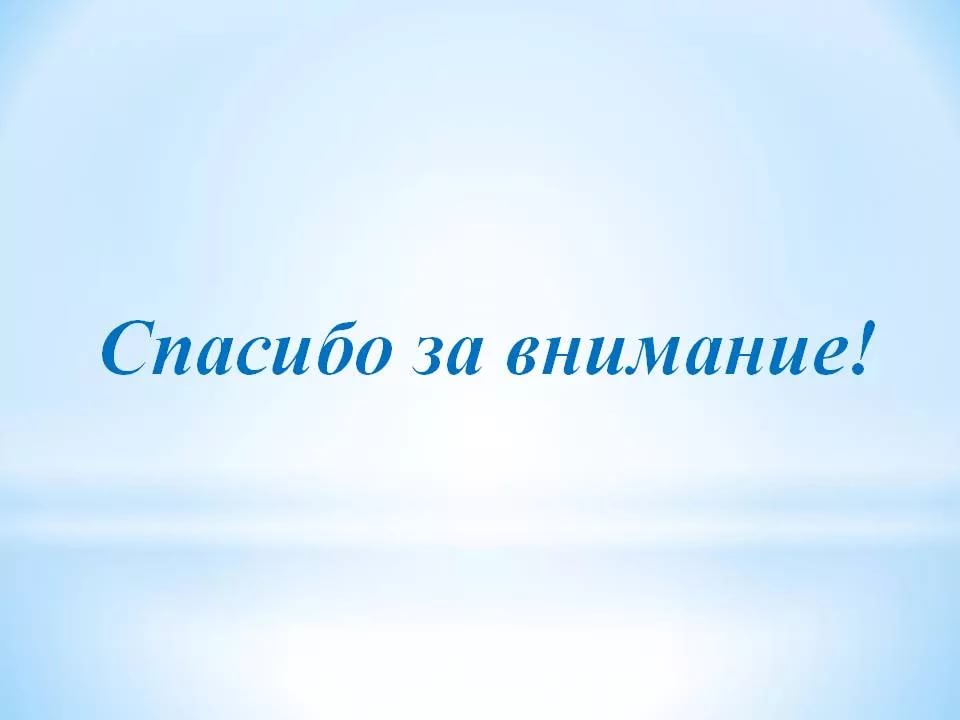